Introducing Teaching Portfolios
Alexandra Bitton-Bailey, Academic Innovations Specialist
Center for Teaching Excellence

Allie Simon, Associate Director for Career Engagement 
Career Connections Center
[Speaker Notes: Hello, and welcome to this first module on Teaching Portfolios. This video will give you an introduction to the purpose, structure, and content of a teaching portfolio.]
Objectives
Understand the purpose of teaching portfolios
Reflect on the content and format of effective teaching portfolios 
Review best practices for creating a teaching portfolio
Brainstorm and create an outline for your teaching portfolio
[Speaker Notes: Allie 


A teaching portfolio is an online website that gathers and highlights your skills and strengths as an effective instructor in academia. A teaching portfolio gives an academic search committees a way to learn more about you as an instructor and assess your fit with the department and institution. While teaching portfolios aren’t always explicitly required as part of the academic application, having one provides additional information that can serve as the “icing on the cake” for search committees. In order for search committees to get a realistic idea of your teaching skills and effectiveness, it is important to be as concrete as possible and provide examples whenever you can. 

While these modules will focus primarily on a teaching portfolio, there is variation in how they might function. If you have more of a blend of teaching and research, you might create a hybrid “professional portfolio” to show both.]
What is a teaching portfolio?
Defined: 
Professional website that documents your experience as a teacher 
Provides concrete evidence of your effectiveness as a teacher
Variations of a teaching portfolio
Ie, Professional Portfolio, Online Portfolio, etc.
Research vs. Teaching
[Speaker Notes: Alex


A teaching portfolio is an online website that gathers and highlights your skills and strengths as an effective instructor in academia. A teaching portfolio gives an academic search committees a way to learn more about you as an instructor and assess your fit with the department and institution. While teaching portfolios aren’t always explicitly required as part of the academic application, having one provides additional information that can serve as the “icing on the cake” for search committees. In order for search committees to get a realistic idea of your teaching skills and effectiveness, it is important to be as concrete as possible and provide examples whenever you can. 

While these modules will focus primarily on a teaching portfolio, there is variation in how they might function. If you have more of a blend of teaching and research, you might create a hybrid “professional portfolio” to show both.]
Why is a teaching portfolio important?
Showcases the breadth and depth of your teaching abilities
 Provides evidence to support your application 
 Helps viewers understand your work within the context of their role/department
[Speaker Notes: Allie and Alex]
Main Content
Evidence and Artifacts

Reflection and Philosophy
[Speaker Notes: Allie 


The elements in your teaching portfolio are typically organized into two key areas, with the first being evidence and artifacts and the latter being reflection and philosophy. Evidence and artifacts refer to concrete elements that you have developed, videos or photos of your teaching, awards, and more. Reflection and Philosophy is a more big picture or meta appraisal of your skills as a teacher and the areas of growth in which you would like to focus. Reflection might include a short statement on your teaching professional development plan, your teaching philosophy, and identifying other areas of growth.]
Brainstorm	- Teaching Portfolio Content
In your small groups, brainstorm what you SHOULD and SHOULD NOT include in a teaching portfolio in regards to the CONTENT
[Speaker Notes: Allie Facilitates]
Teaching Portfolio Content
DO’s
Teaching statement/goals
Examples of teaching practice
Example syllabi
Examples of teaching materials
Student evaluations 
Student work examples Awards/Honors
Relevant publications/ presentations
C.V., research statement, diversity statement (PDF or reformatted)
Professional Development
Unique contributions to teaching
PLAY TO YOUR STRENGTHS
DON’TS
POOR student evaluations
Use student work or photos without permission (FERPA)
Use student names
Copy your C.V., teaching statement, etc. onto the page 
Claim any materials as your own unless you developed them
Overstate or misrepresent what you have done
[Speaker Notes: Allie Facilitates]
Elements of a Teaching Portfolio: Evidence
Teaching Statement
Teaching Documentation
Teaching Effectiveness
Student Learning
Professional Development
Contributions to Teaching Profession
Honors, Awards, Recognitions, etc.
[Speaker Notes: The evidence or artifacts component of your teaching portfolio can be broadly defined to be anything that contributes to your personal brand or image as a teacher. Some elements might include your teaching statement, teaching documentation such as syllabi or course videos, teaching effectiveness such as course evaluations, student assignments to show learning, ways you’ve enhanced your professional development and the profession, and any honors or awards. More details will be provided in the next module.]
Teaching Portfolio Format
Discussion: What formatting elements could make a teaching portfolio most:
Accessible?
Easy to read?
Interesting?
Effective?
[Speaker Notes: Alex facilitates?]
Common Platforms
Weebly
Wix
Wordpress
Blogger 
Google Sites
[Speaker Notes: Alex?

There is no right or perfect platform to use for your teaching portfolio. Weebly, Wix, Wordpress, Blogger, and Google sites are common free platforms that have templates for you to use when constructing your website. Ultimately, you want to pick a template and platform that is comfortable for you.]
Other elements to consider:
Research Statement
Diversity Statement
Publications Section
Volunteering/Service
International Experience
[Speaker Notes: Allie 




Depending on your experience, there might be additional sections and information that you would like to include. You might consider including your teaching statement, diversity statement, publications, volunteering or outreach experience, or skills gained from working or researching internationally. There will be more information on incorporating research into your portfolio in the fourth module.]
Best Practices
Do all links work? 
 Is it easy to navigate?
 Are there concrete examples? 
 Are the key elements being highlighted to showcase strengths as teacher? 
 Are stylistic elements consistent?
 Have you gotten student permission for photos/videos/etc?
[Speaker Notes: Alex 



In general, you want to be sure that your teaching portfolio is easy to navigate, all the links work, and it is visually appealing. BE sure to provide concrete examples throughout your portfolio, and truly consider the story you are telling through those examples. This is a chance to highlight your strengths as a teacher- be sure that you are putting your best self forward. Another best practice is to receive student permission before posting any pictures, videos, or copies of student work. Permission forms can be found through teach.ufl.edu or in the Canvas site.]
Storyboard Activity
Individually, use the handout to think through what content you want to include in your portfolio and how you will handle the layout

The facilitator will be available if you need assistance
[Speaker Notes: Allie introduces]
Storyboard Group Reflection
Share your storyboard.
Explain BRIEFLY:
Why you chose the content
How you determined the layout

After each person shares, provide BRIEF feedback.
 What might be missing?
 What helped highlight the person’s unique strengths?
 What could be changed?
[Speaker Notes: Allie and Alex]
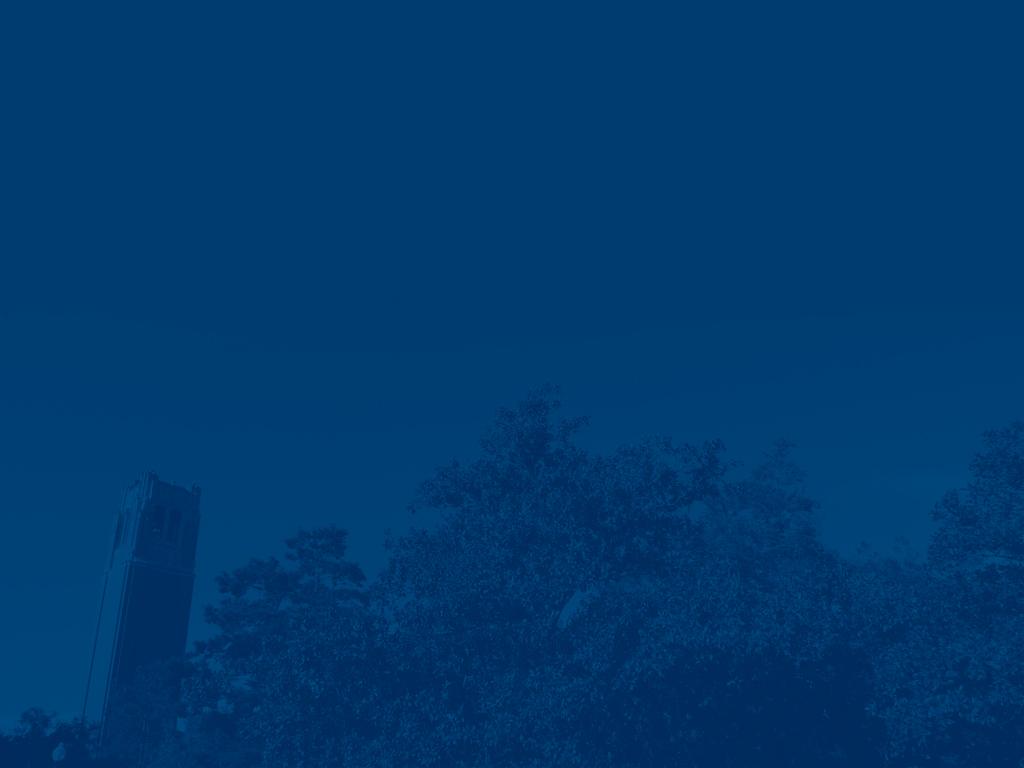 Questions?
www.career.ufl.edu 
www.teach.ufl.edu
[Speaker Notes: Always be sure to consult with your peers and colleagues as you create your research statement, and feel free to reach out to the Career Resource Center or the Office of Faculty Development and Teaching Excellence with any questions. Thank you for watching!]